https://www.youtube.com/watch?v=X76MTv5K_So
İnançla İlgili Felsefi Yaklaşımlar (1. Teizm)
Neler öğreneceğiz?
İnançla ilgili yaklaşımları tartışır.
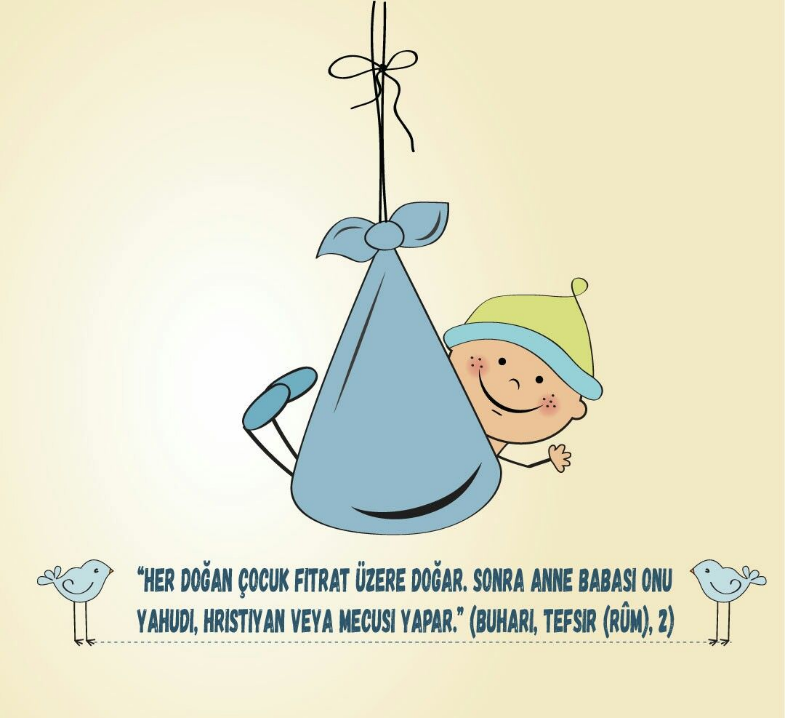 İnanmak fıtridir…
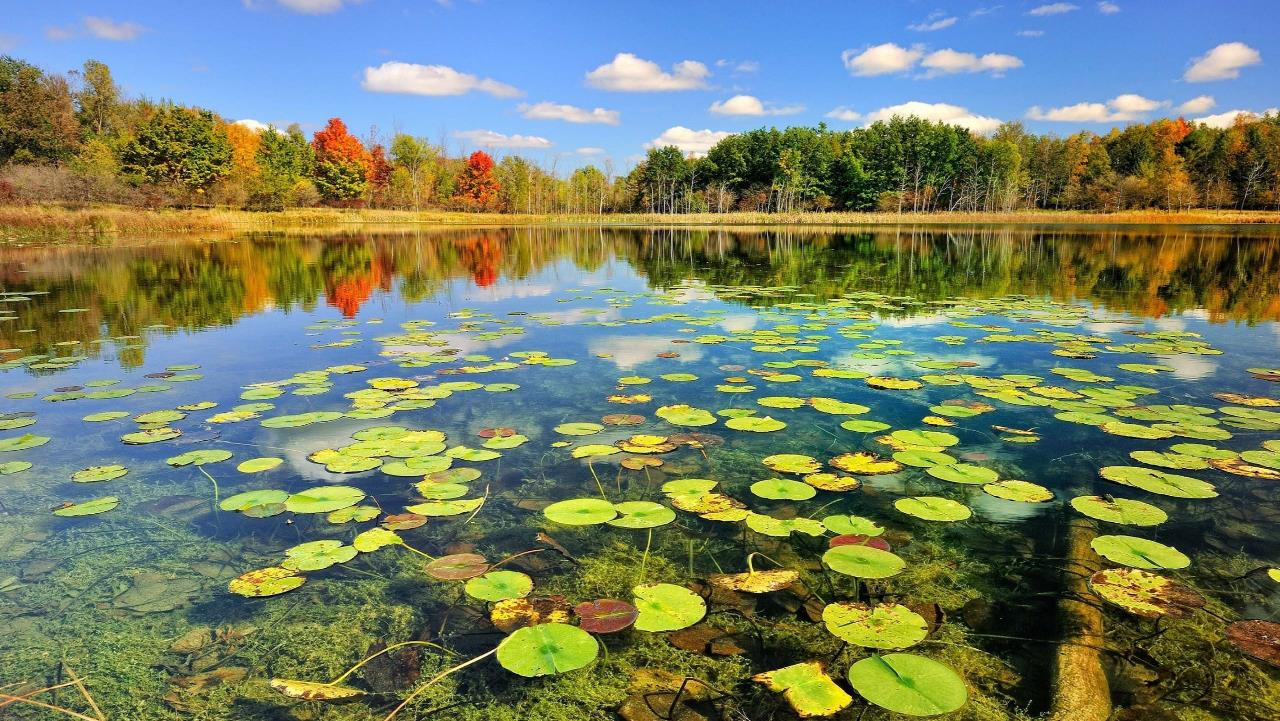 Allah, kullarının bu fıtri ihtiyacını doğru ve sağlıklı bir şekilde karşılamak için tarih boyunca peygamberler ve ilahi kitaplar göndermiştir.
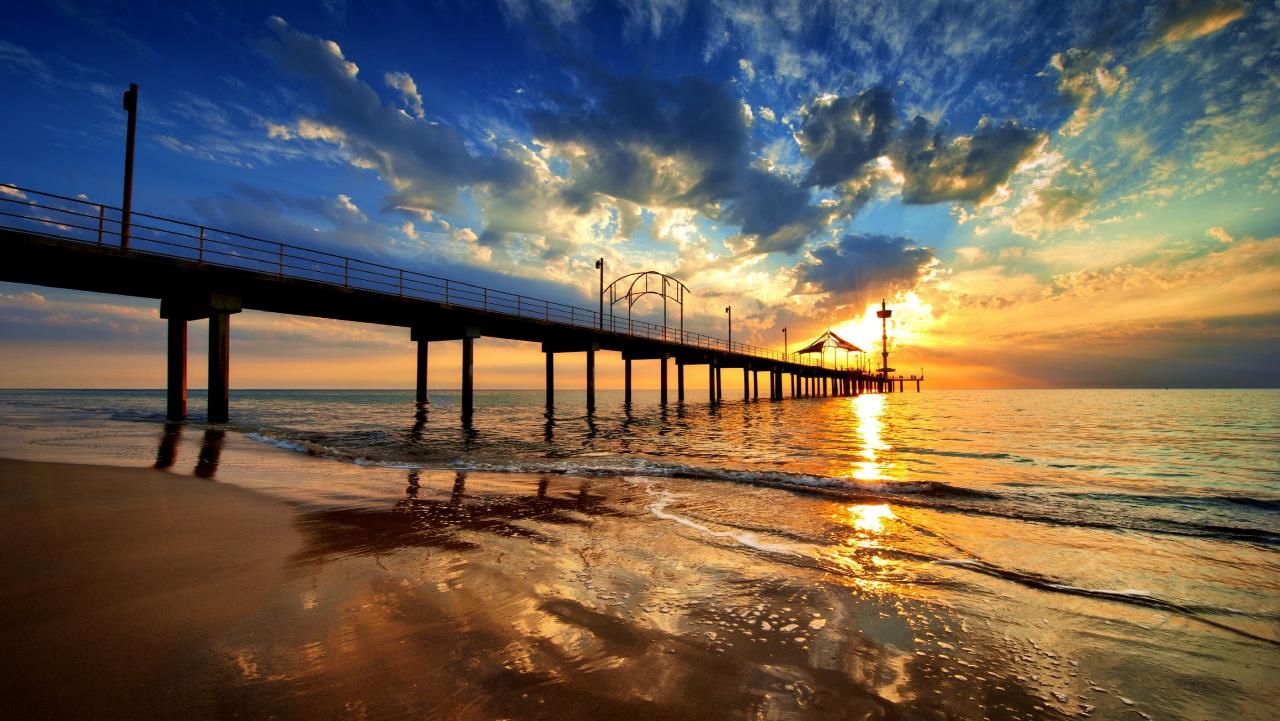 Tarihte ve günümüzde peygamberlere uyan insanlar olduğu gibi Allah’ın elçilerinin çağrısına kulak tıkayıp yanlış inançlara yönelen kişi ve gruplar da olmuştur.
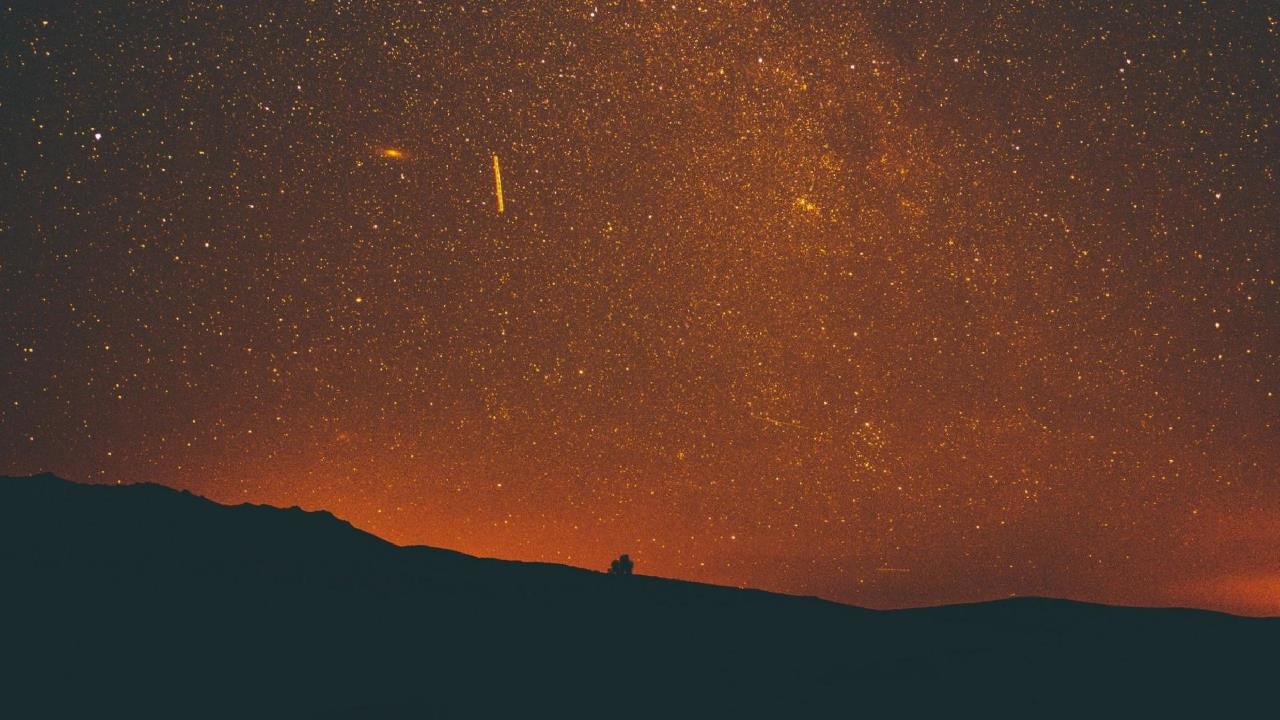 Orta Çağ Avrupası’nda kilisenin halk üzerindeki baskısı, akla ve bilime yönelik olumsuz yaklaşımı, bilimsel ve teknolojik alandaki gelişmeler, Avrupa’da insana, dine, bilime, evrene, dünyaya bakışın değişmesine neden olmuştur.
Bu da Batı dünyasında genelde Hristiyanlığa, özelde ise dine ve dini değerlere karşı duran anlayışların yaygınlaşmasına yol açmıştır.
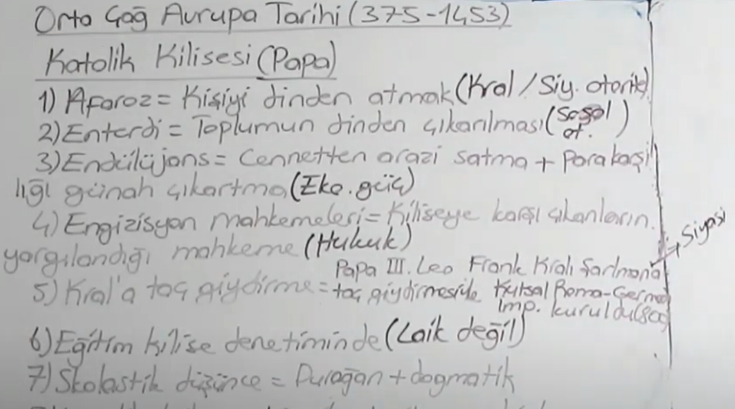 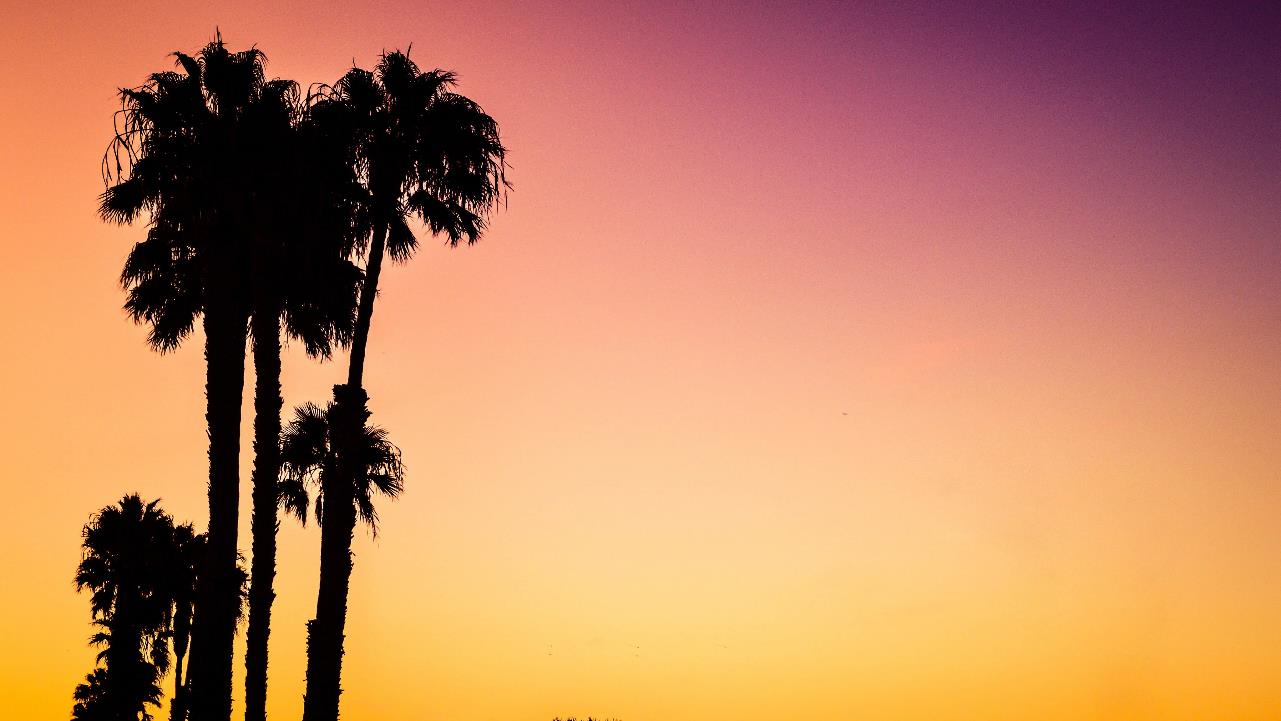 Bunların sonucunda ise geleneksel inanç biçimlerini reddeden birtakım felsefi yaklaşımlar insanlar arasında yayılmış ve benimsenmiştir.
Avrupa’da ortaya çıkan bu inanç ve anlayışlar dünyanın hemen her bölgesinde taraftar bulmuştur.
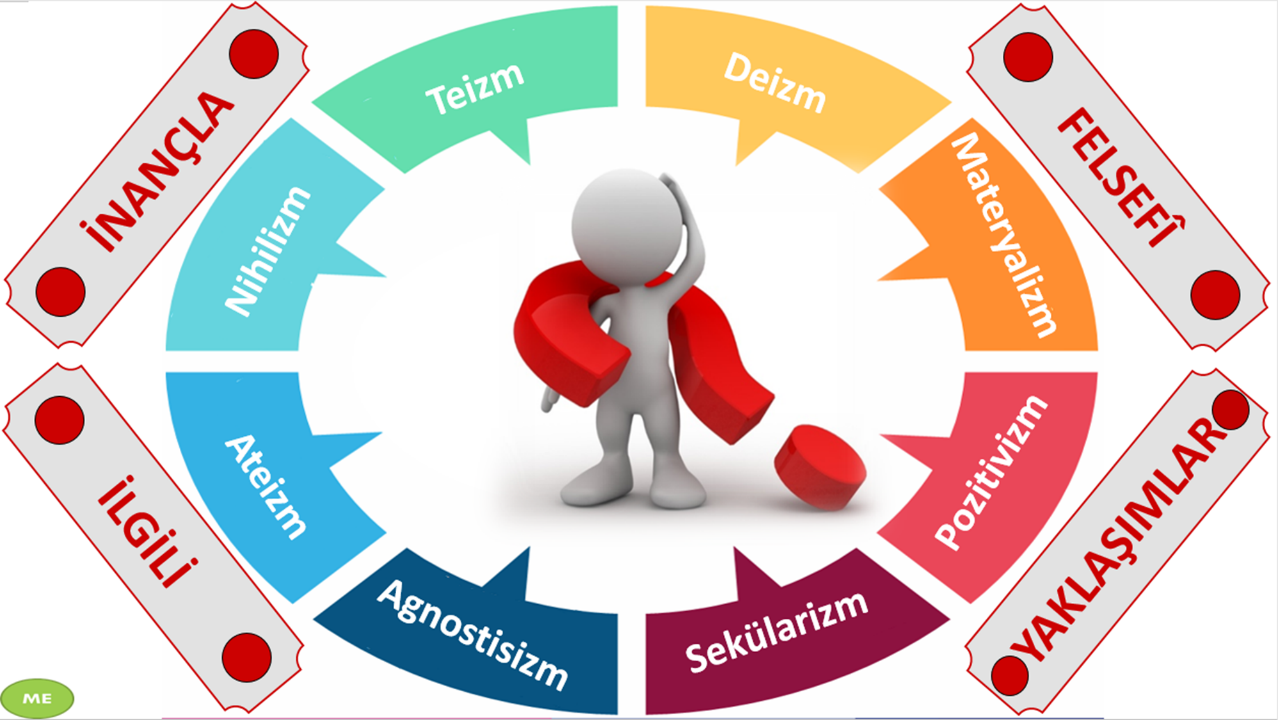 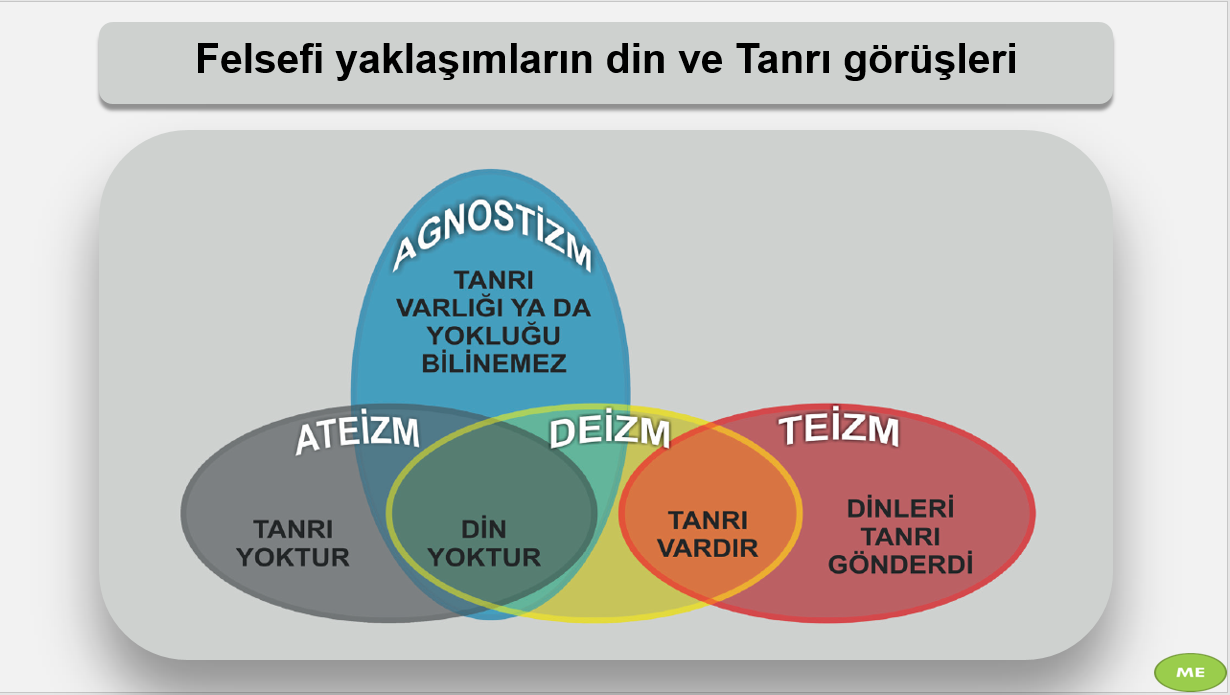 1. Teizm
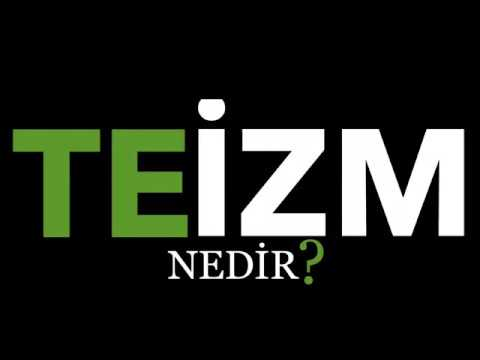 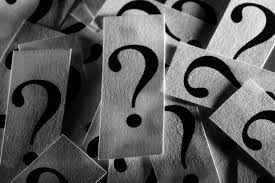 «İZM»
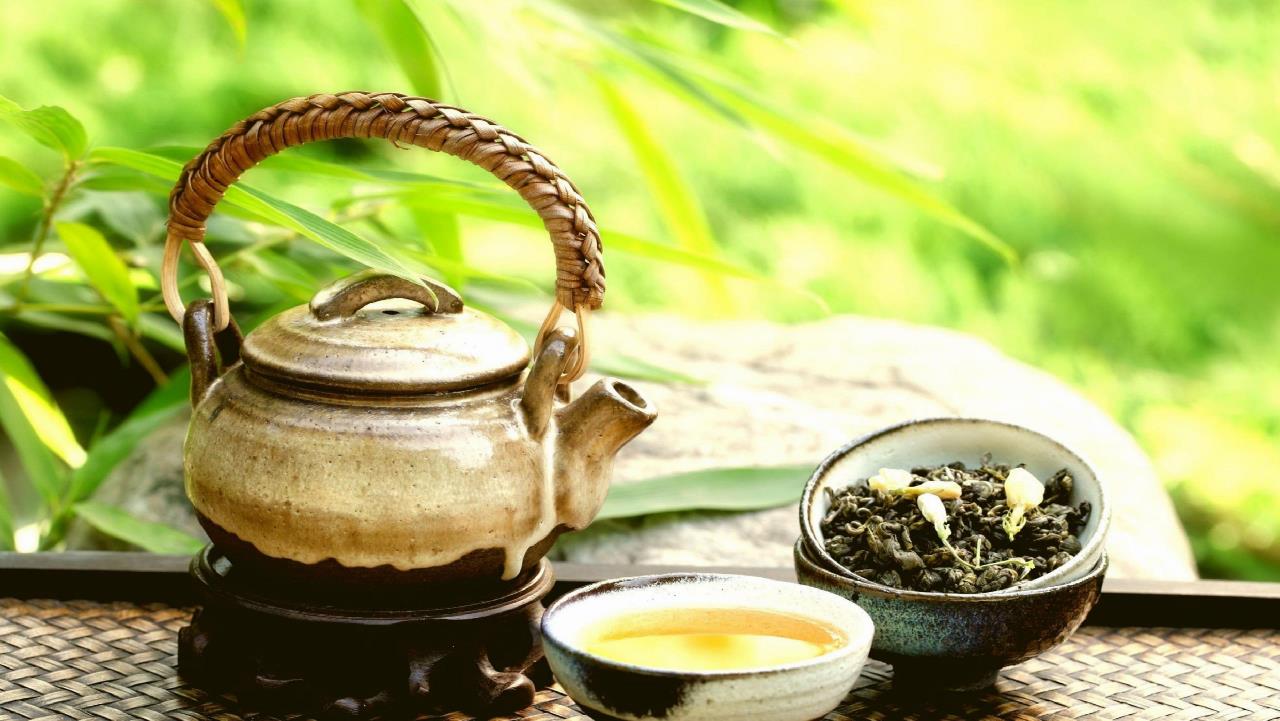 Bir fikrin sistematize edilmiş halidir.
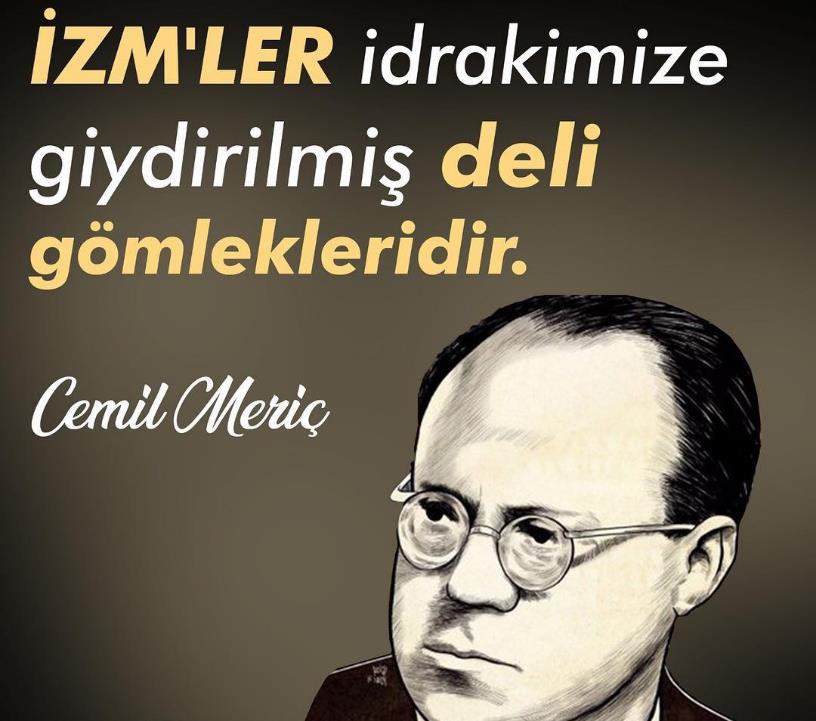 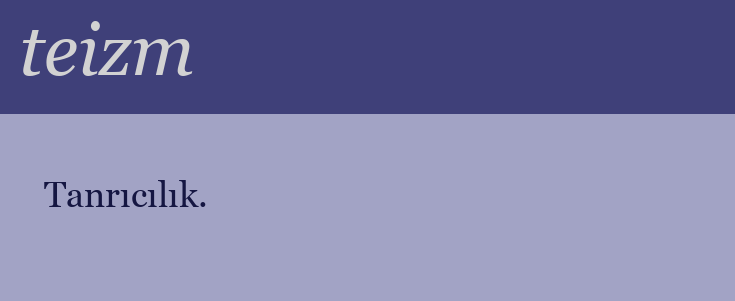 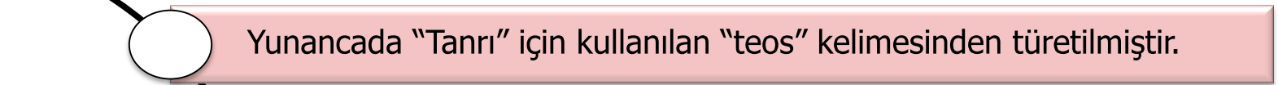 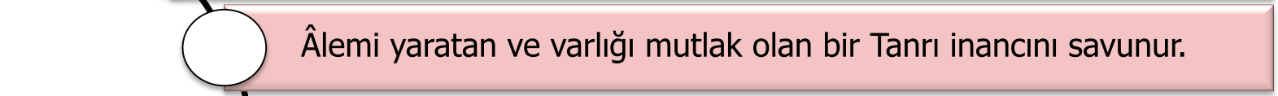 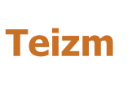 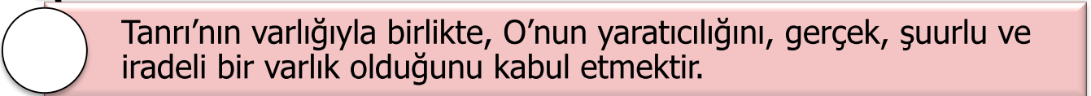 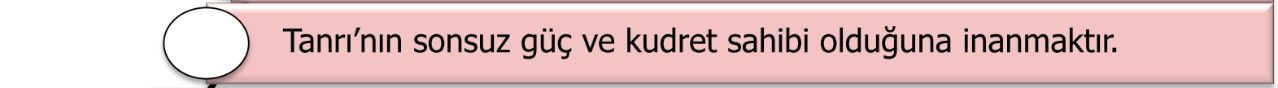 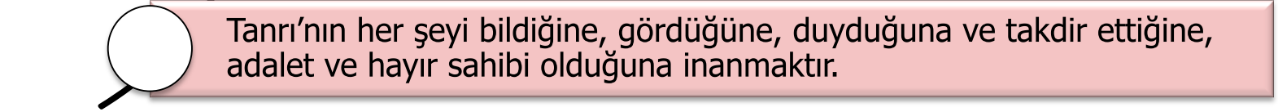 https://www.youtube.com/watch?v=9Xo9ynKxd0k
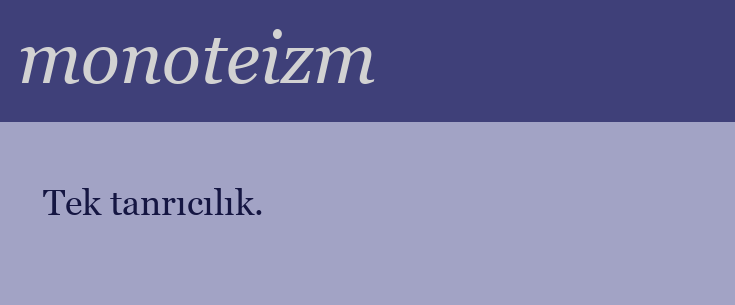 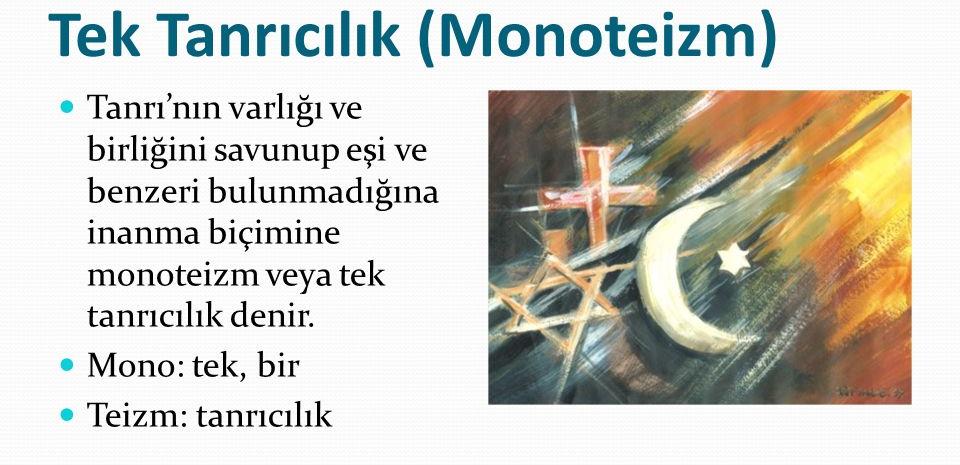 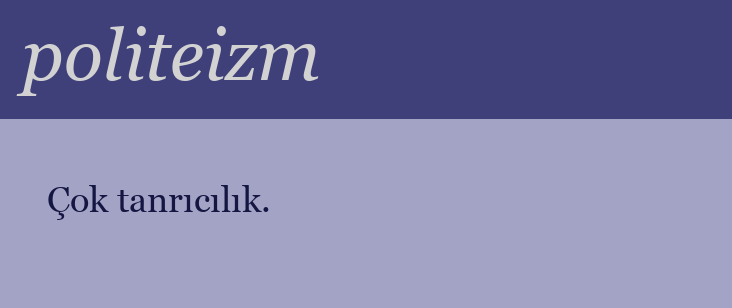 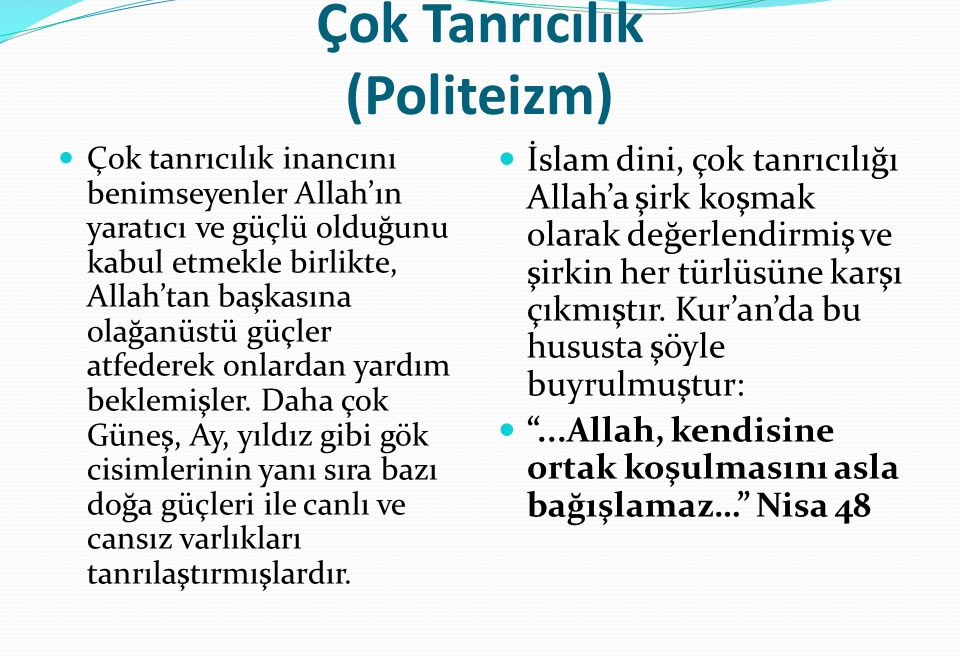 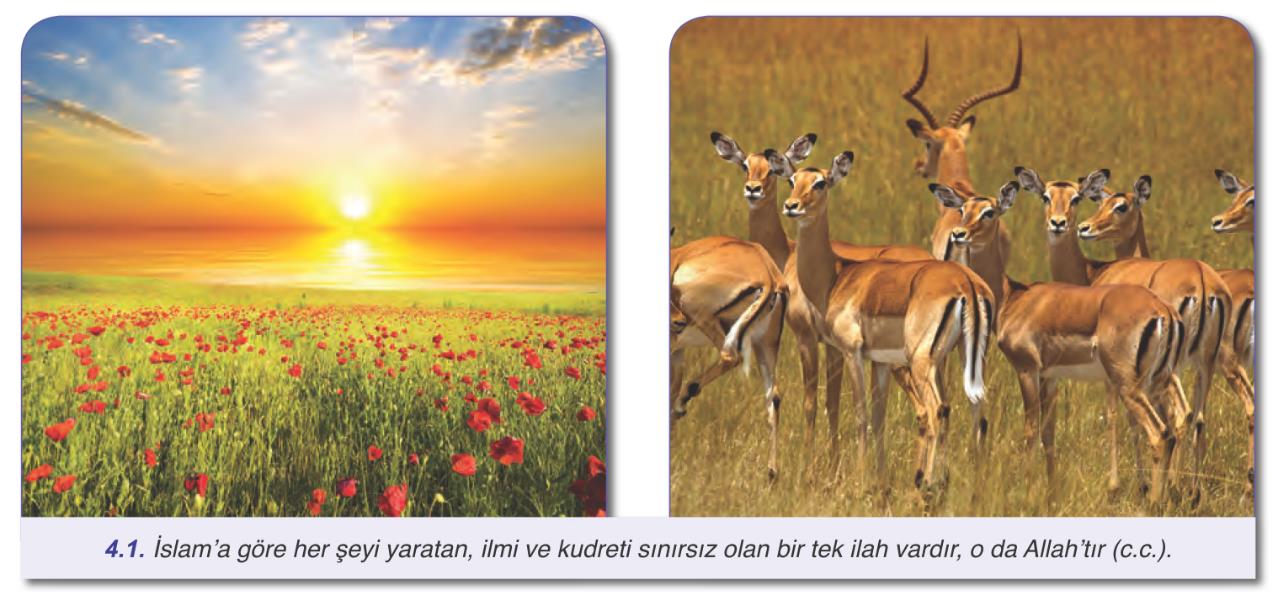 Yahudilikte
Yehova olarak isimlendirilen Allah (c.c.) Yahudilerin özel tanrısı konumuna getirilmiş ve Yahudilik evrensel özelliğini kaybederek millî bir din haline evrilmiştir.
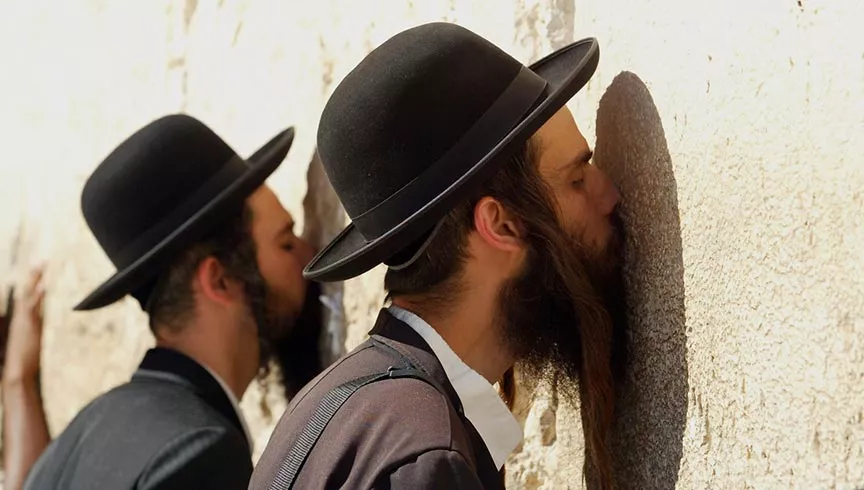 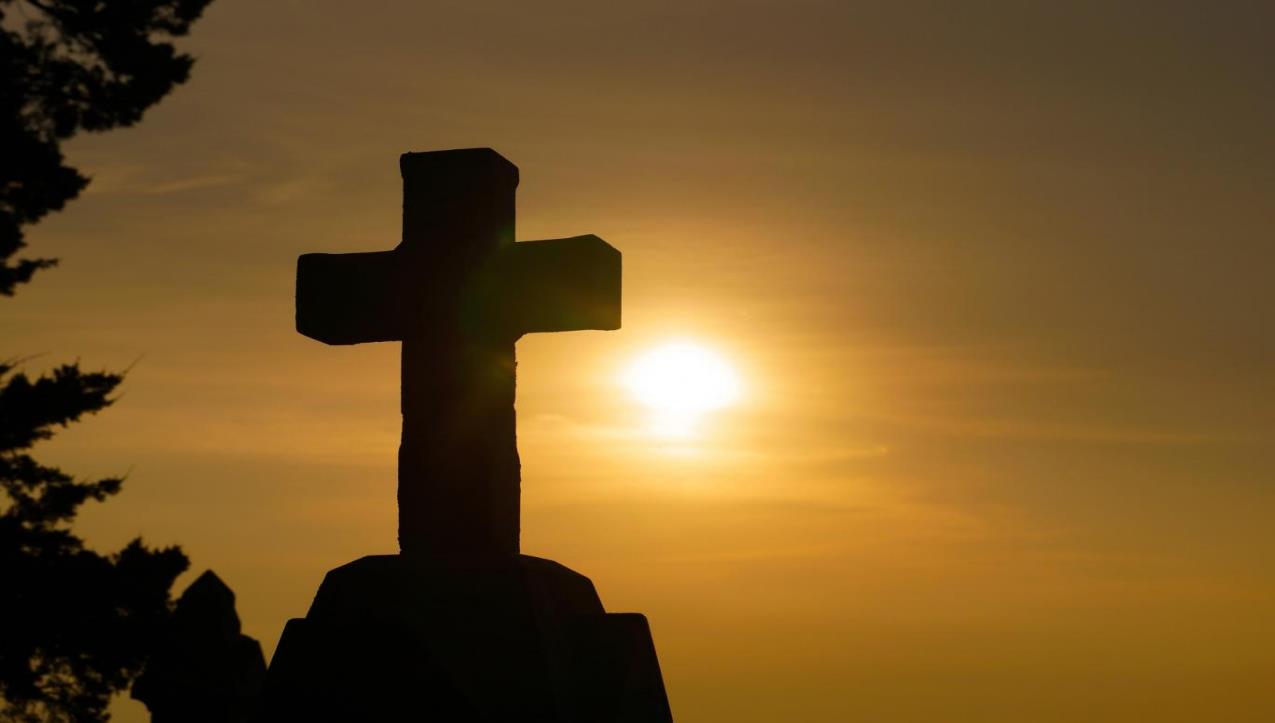 Hristiyanlık da
Baba, oğul ve Kutsal Ruh’tan oluşan teslisi (üçleme) dinin merkezine koyarak tek tanrı inancından uzaklaşmıştır.
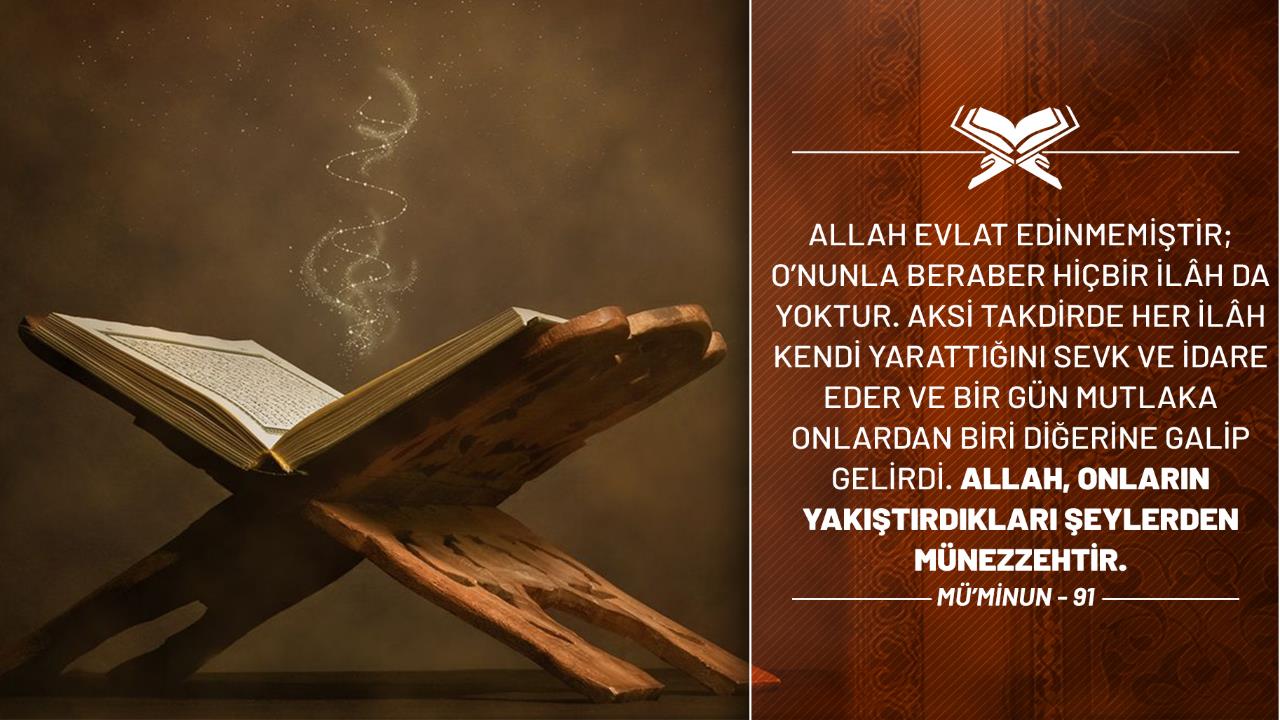 İslâmiyet, tevhit inancına dayanır.
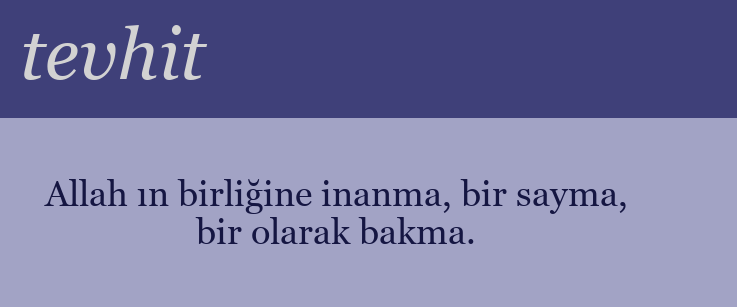 Tevhit, Allah’ı (c.c.) zatında, sıfatlarında ve fiillerinde birleme, onun tek ve eşsiz olduğuna inanma, O’na hiçbir şeyi şirk koşmadan ibadeti yalnızca Allah için yapma demektir.
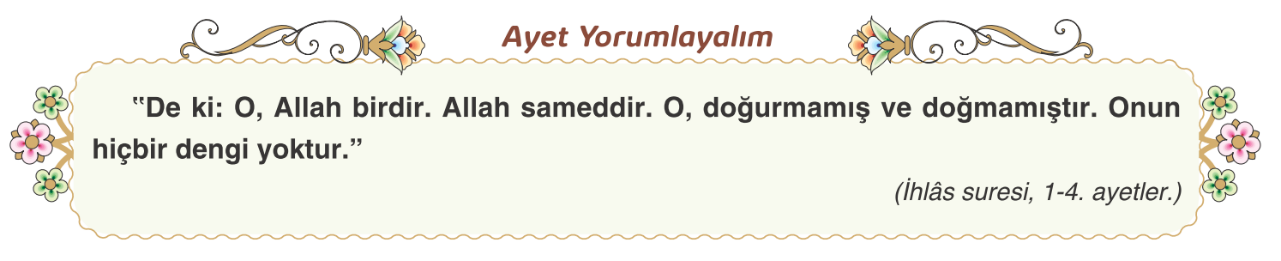 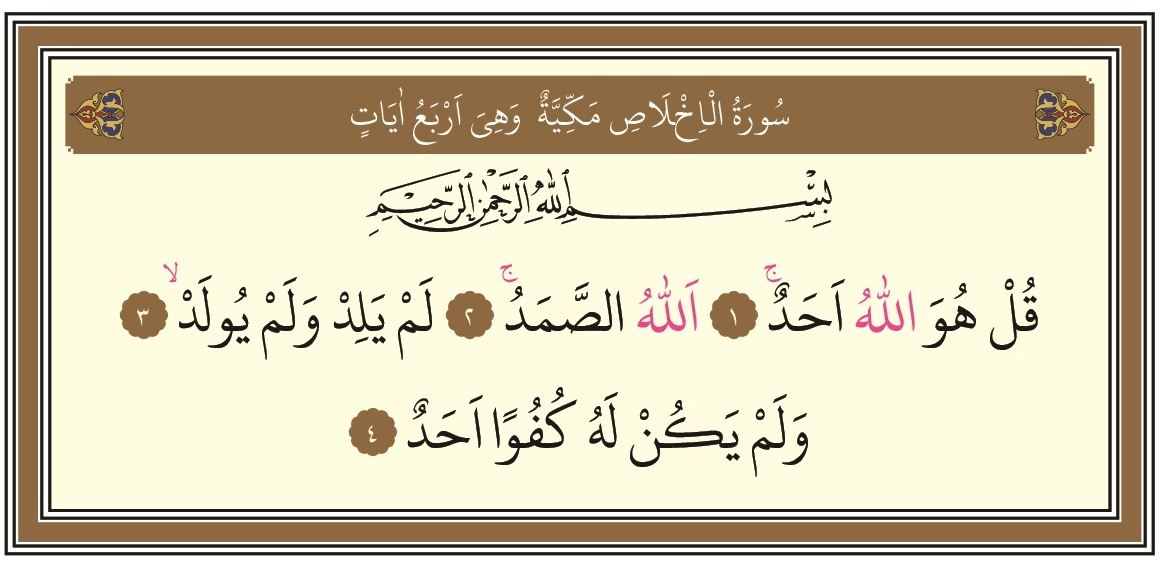 Tevhidin olmadığı yerde şirk vardır
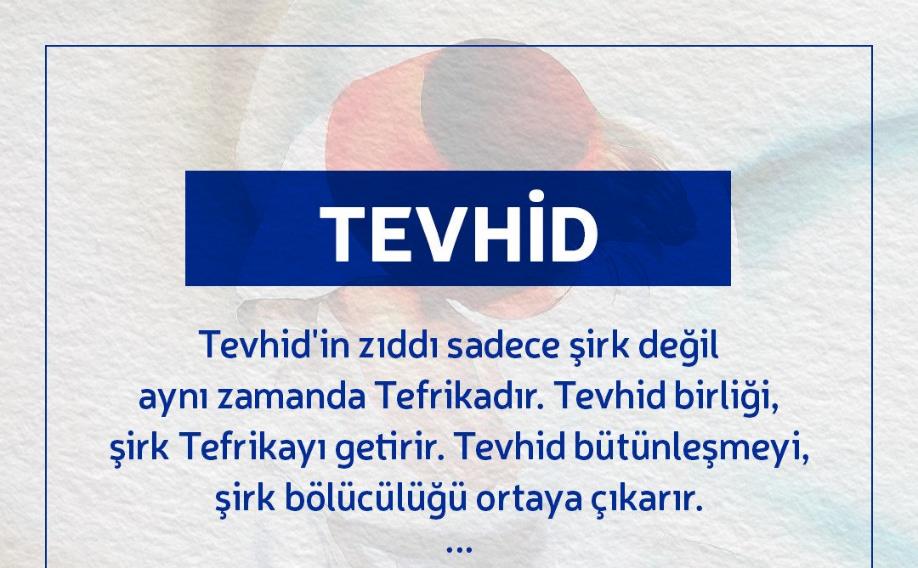 https://www.youtube.com/watch?v=LqleK801RvM
Şirk
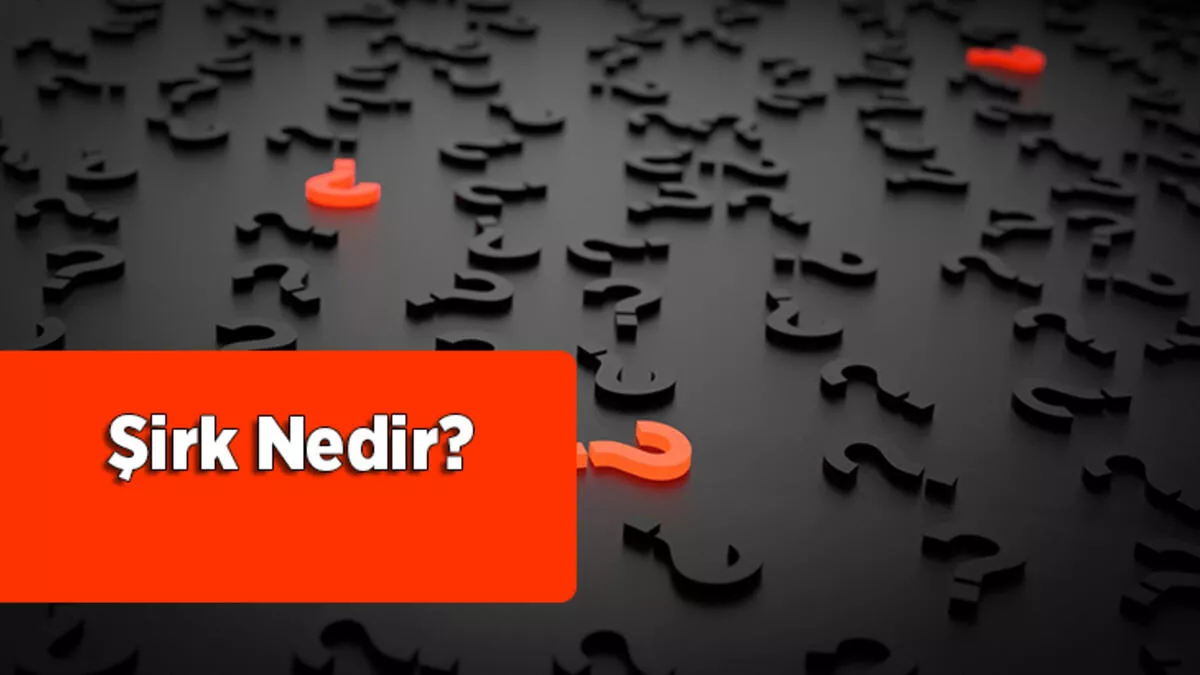 Allah’a inanmakla birlikte başka varlıkları da tanrı kabul etmek; zatında, sıfatlarında, fiillerinde, yaratma ve emretme konularında Allah’a başka bir varlığı denk görmek demektir.
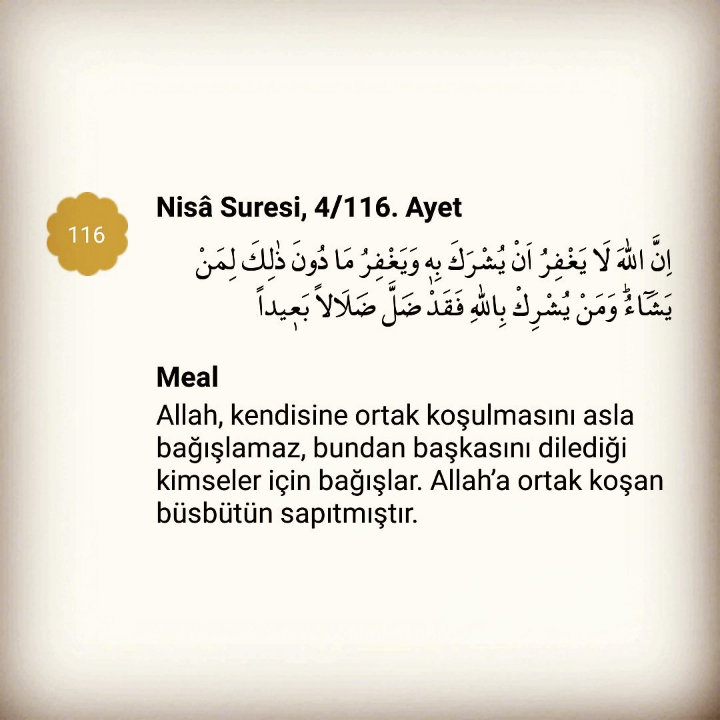 Şirk bir çeşit politeizmdir ve Kur’ân bunu kesin bir dille reddeder.
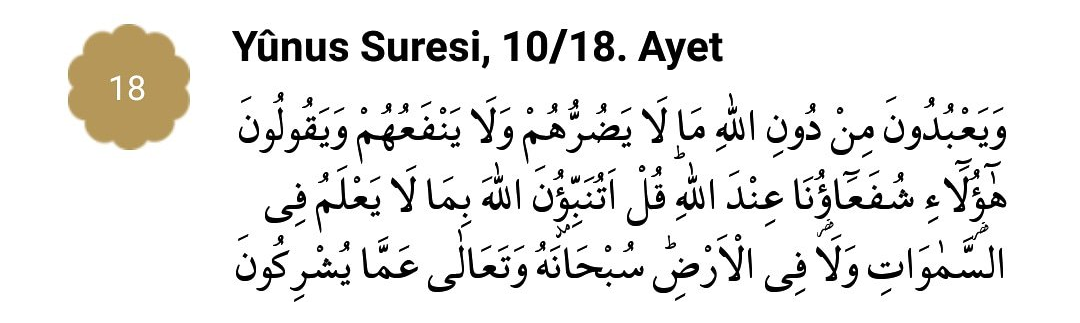 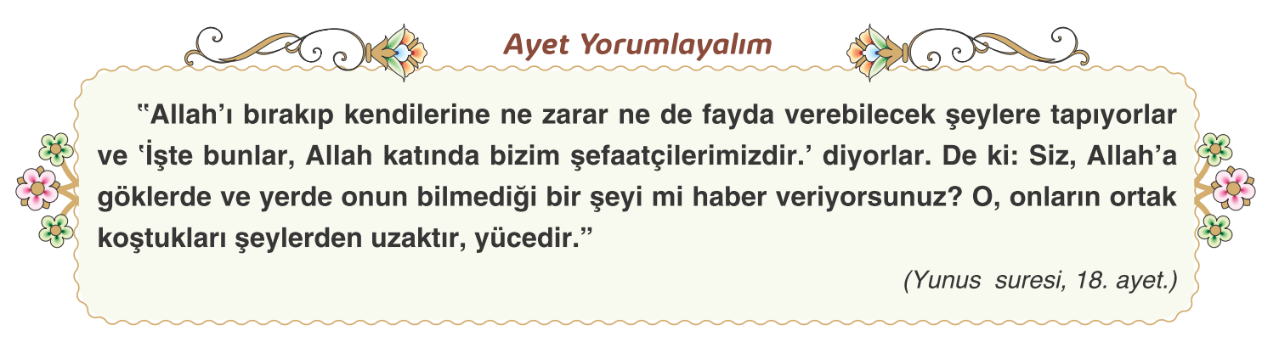 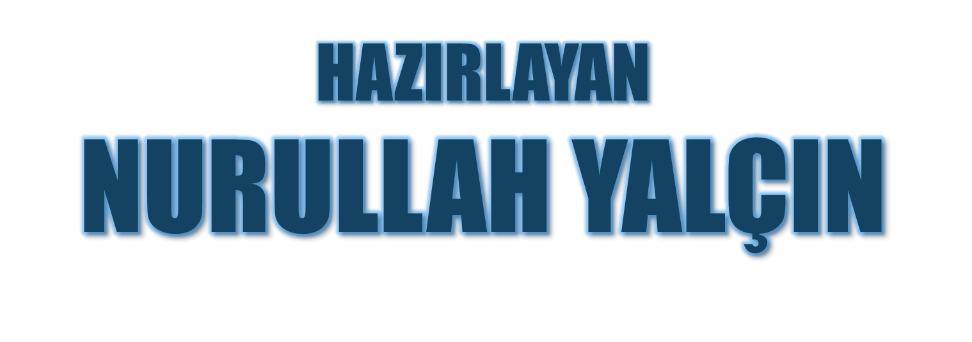 03.10.2021
Tekirdağ/Çerkezköy